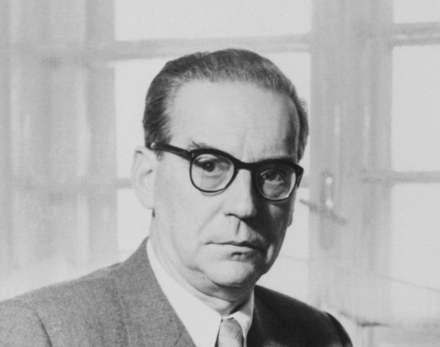 Психологија ликова у Андрићевим приповијеткама
Аникина времена
Мост на Жепи
Кула
Нена Дукић
Медицинска школа Бања Лука
Јун 2020.
Ментор: мр Сања Ђурић, проф.
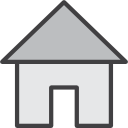 Иво Андрић
Почетна страна
„Аникина времена“
Ниједно зло није вјечно.
„Мост на Жепи“
Ваља родити везира.
„Кула“
По детињству се човек познаје.
9. октобар 1892 —13. март 1975.године,
српски и југословенски књижевник
дипломата Краљевине Југославије
добитник Нобелове награде.
Аникина времена
Вујадин
Михаило
Аника
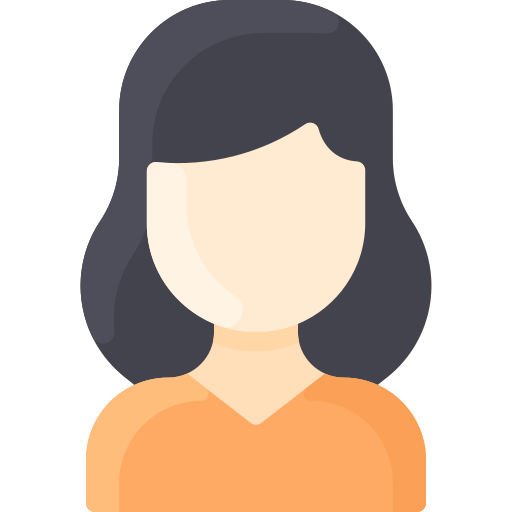 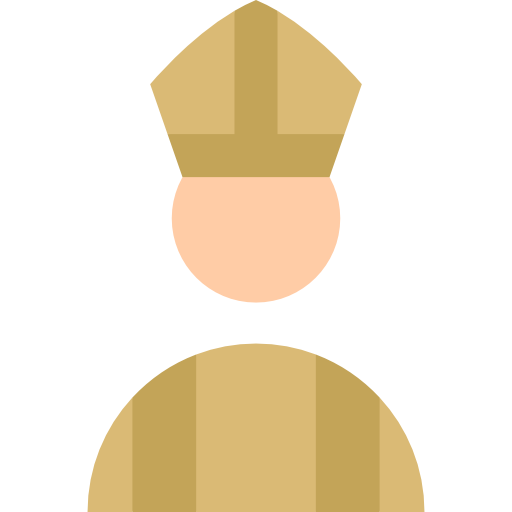 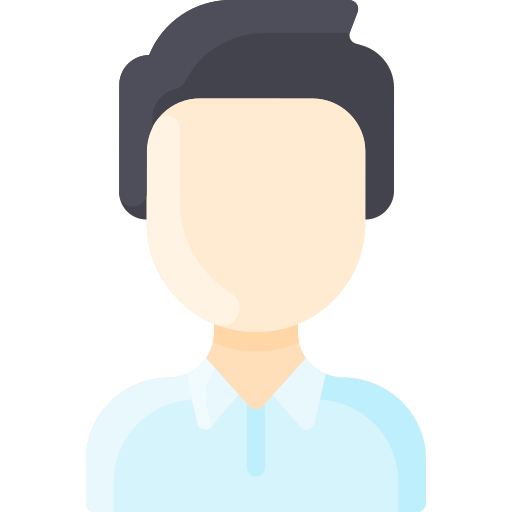 2
3
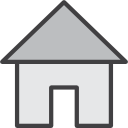 Централни лик приповијетке. Потекла од оца Маринка Крнојелца, пекара и мајке Анђе коју је околина у којој је родила Анику увијек доживљавала као туђинку, особу која не завређује њихову нарочиту пажњу, поштовање и наклоност.
Инат и пркос који одмалена обитавају у њој, сада силовито избијају на површину. Аника је донијела одлуку: отвориће врата своја за све мушкарце који пожеле да дођу, а таквих је много. Временом их постаје све више и више, до тренутка када готово да не постоји нити један који је није посјетио или којем се макар није јавила неописива жеља да то уради.
Она је понижена, иако пуна оправданог самопоуздања, Михаилово одбијање је оставило траг и жељу да њему, себи, свима покаже да Аника Крнојелчева може све што пожели. Иако стално окружена свијетом, она је суштински усамљена и доживотно унесрећена и рањена.
Аника
Она је у својим мислима одлучна, ријечима презрива, дјелима немилосрдна Нема шта да изгуби и стога се не боји. Лукава је, њени поступци су промишљени, не реагује нагло. 

У читавом њеном опису, постоји само један тренутак када њена патња постаје опипљива и избија на саму површину, лишена потребе за дубоком анализом. Тај тренутак је тренутак у којем она изговара ријечи: "Осевапио би се ко би ме убио". 

Она је свјесна стања у које се довела, њена љепота је само на површини, а вуче је на дно. Ту љепоту не проклињу само друге жене, него и она сама. Аника је лик који је жртва немилосрдне и необјашњиве судбине и властитог доживљаја исте. 

Можемо само да се питамо какав би њен живот био да је љепотом била просјечна или да је Михаило није одбио због своје прошлости. За изучавање њеног лика није битно која особа је убила - да ли њен брат, Михаило или неко трећи, битна је њена свијест о спасењу које би јој смрт могла донијети, кад већ љубав није могла.
Њена моћ не лежи само у љепоти која је немјерљива оку обичног човјека који се њоме не истиче, него и чињеницом да се одриче осјећања стида. Не постоји особа у касаби за коју она не би могла рећи нешто чега би се та особа до бола постидјела. Чак и узорни људи, попут проте, имају нечиста животна дјела и спомињући им њих, Аника им даје до знања да нису бољи од ње и да не посједују искористиву моћ. Не постоји вода која може да испере њихова недјела, ма колико мотив воде која је кориштена у те сврхе био снажан у приповијеци. 

Она руши наметнуте друштвене законе, једна жена у патријархално доба успијева да у коријену пољуља цијелу друштвену заједницу. Њена воља, какви год да се мотиви крију иза ње, толико је снажна да сви постају свјесни да не постоји начин на који би је ико могао мирно зауставити. 

Hије описана као особа која је својом личношћу и карактером упадљива, напротив - понекад немарна, равнодушна, крајње сталожена. Једино што ће ту жену зауставити је смрт - само остаје питање ко ће је упознати са њом.
Због њеног поријекла, и Анику доживљавају тако. Као дјевојка, Аника пролази путем "од ружног пачета до лабуда", у почетку непримјетна и стидљива, а затим силне љепоте која нигдје не пролази незапажено. Свјесна тога, горда и поносита, не обраћа пажњу ни на кога и гаји равнодушност према спољњем свијету, до тренутка блиског сусрета са Михаилом.
Аникина времена
Тада почиње њихово дружење, којем не само они, него и околина придају важност. Иако није директно речено, можемо донијети неоспоран закључак да је Михаило особа којој је Аника хтјела поклонити своје срце, чак три пута га позива на ђурђевдански теферич, али он одбија.
За разлику од Вујадина, Аника није звијер која нападнута бјежи и повлачи се, него управо супротно: свом снагом узвраћа ударац, јаче него што су њој учинили. Ужива у томе да свакоме ко је помислио да може да утиче на било коју њену одлуку покаже да је својом моћи знатно изнад њега: било да су то забринути родитељи младића који срљају у пропаст клечећи пред њеним ногама, власт која покушава да спријечи неморал у касаби, љубоморне и преварене жене или властита родбина која је се стиди.
Туђинка
Не знајући за разлоге који су довели до његове одлуке, Аника је запрепаштена, понос јој је увријеђен и она на то реагује крајње самодеструктивно. Њена несвакидашња и нестварна љепота требало је да јој омогући да постигне шта год да пожели и завуче се под кожу ономе кога она одабере, јер њу би изабрао свако. Али то се није десило, она је одбијена.
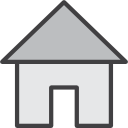 Страх од тога да ће у цјелости изгубити разум стално га је пратио и био му сапутник у дјелима која су за њега и околину била срамотна. Тај страх је годинама добијао веће размјере, а поп ВУјадин је свјесно свједочио његовом остварењу. 

Непосредно прије коначног психичког страдања, изгубио је вјеру у своја чула и моћ здраворазумског суђења. Звјерка стјерана у ћошак, бјегунац од стварности која га све више и више стеже, у једној од психички исцрпљујућих ноћи пуца на групу веселих људи и дјеце, а затим бјежи у шуму. Жандари гра проналазе, он пружа отпор, али узалуд - везан ланцима бива проведен кроз варош, лица окренутог према небу, мученичког, а не луђачког изгледа.

Тај психички слом људима из парохије дјеловао је неутемељено на животним недаћама и лошој судбини Вујадиновој, јер по њиховом мишљењу у животу тог човјека није постојало ништашто би се истицало својом тежином и трагичношћу. Али унутрашње борбе које је он свакодневно водио, притисак властитих очекивања и очекивања околина, нека дубока унесрећеност и разочарање за његово биче су били превише. Вујадиновим одласком у менталну установу у којој је духом мртав живио десет година, лоза Порубовића се гаси.
Насљедник признатог попа у Добруну, али народу нимало налик на њега. Повучен и ћутљив, без оних нарочитих особина који сваки свештеника села треба да посједује, макар по очекивања житеља.

Након смрти попадије, потпуно се повлачи у себе. Његово психичко стање употпуњено је физичким изгледом: налик на мртваца, безизражајан блијед и мршав, са неким старачким тоном који нарушава чињеницу да је заправо млад.

Говорио је само по пријекој потреби, а звучао равнодушно и незаинтересовано. Он је итекако био свјестан да не задовољава очекивања сељака и то сазнање га је непрестано мучило, али и кочило у покушајима да поправи утисак који оставља на њих.

Имао је неописиву жељу да се уклопи у Парохијско друштво, да буде прихваћен и задовољан у тој општости, али је временом бивао сувише оптерећен мислима о немогућности тог исхода, а те мисли су јако брзо попримале облик огорчености и гађења за све што га окружује.
Вујадин
Аникина времена
Самац
Растрзан између потребе да буде узоран свештеник и потребе да задовољи своје исконске нагоне и побуде, потупуно се удаљио од свијета и сваких покушаја да пронађе своје мјесто у њему.
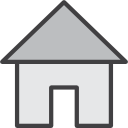 Узоран младић који шест година живи у касаби. Запослен већ осам година код газде Николе Суботића. Он је миран, писмен, марљив, посвећен послу и чувању газдиног имања, живи сам и не дјелује као да ће се у неко скорије вријеме оженити, јер дјевојке и не гледа. 
Наизглед потпуно уклопљен у средину, ради готово све оно што и остали варошани. Не постоји особа која би посумњала да лик Михаила крије у себи нешто кобно што га кочи не само у односу са женама, него и односу са самим собом. 

Говорећи о његовој прошлости, писац казује и о његовој великој жељи да се што прије ожени, али није могао то да учини прије старијег брата. Та жудња га је довела у постељу удате жене, Крстинице. 

Учествовањем у убиству њеног мужа, постаје свјестан да је сва срећа коју је прије тога осјећао била само немилосрдна варка. Сам чин убиства за њега можда не би био толико страшан, колико је сазнање о ономе што једна жена и однос са њом могу да крију у себи.
Михаило је добронамјерна личност и ако је он сам спреман да учини ствари којих се стиди, заваран нестварном срећом, потпуно је оправдано неповјерење које гаји према осталима, нарочито женама. 

Годинама покушава пронаћи начин да се одбрани од своје подсвијести, да макар на трен одахне и осјети се слободним. Сусрети са Аником њему су се чинили као свјетло на крају тунела, трачак наде која се помаља на површини њеног бића. Али сумња у варљиву срећу и њену превртљивост га не напушта, и у Аники, иако објективно нема никакве физичке повезнице, он види Крстиницу.

Без икаквог објашњења, јер како би могао да објасни и повјери некоме оно што га  мучи, он се удаљава од Анике и тиме њихове обостране наде за бољим животом осуђује на пропаст.
Михаило
Дан прије него што одлази код ње, он увиђа да се прашта од свега што је око њега и у њему. Из начина на који то чини, види се да иако годинама већ пати и тоне под теретом свог гријеха који га прогања, он суштински воли живот и прихвата га таквог какав јесте. Неколико пута каже: "Све је ово живот". И он жели да живи. 
Идуће јутро пробудио се ношен неким необјашњивим миром, улице дјелују мирније и свјетлије него иначе, а отворена врата на кућама "црна, као да истјерују мрак". Затиче мртву Анику и овај пут чини оно што није учинио оне ноћи када је Крсто убијен - узима нож и одлази. Нож није пронађен, у касабу је враћен пређашњи мир, од скорашњег немира није остало говото ништа. Причало се како је Михаило пошао сарајевским друмом, дакле вјероватно тамо одакле је и дошао, али овај пут другачијег психичког стања
Аникина времена
Странац
Да ли би га осјећај кривице напустио барем на тренутке да је одлучио да Анику не посматра као биће које се ни по чему не разликује од Крстинице, не може се тачно знати. Његова подсвијест и  страхови, савладали су га и тада. Оне кобне ноћи успио је да савлада унутрашњи порив да убије Крстиницу, али су га неријешени детаљи те вечери годинама мучили. Oсам година од те ноћи, он одлучује да се суочи са Аником.
Дјело које је починио, наредних година га прогони, не блиједи, увијек је ту и прожима га као нека неизљечива болест. Прошао је кроз све фазе кроз које пролази човјек гоњен кривицом, грижом савјести и страхом.
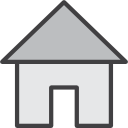 Мост на Жепи
Везир Јусуф
Неимар
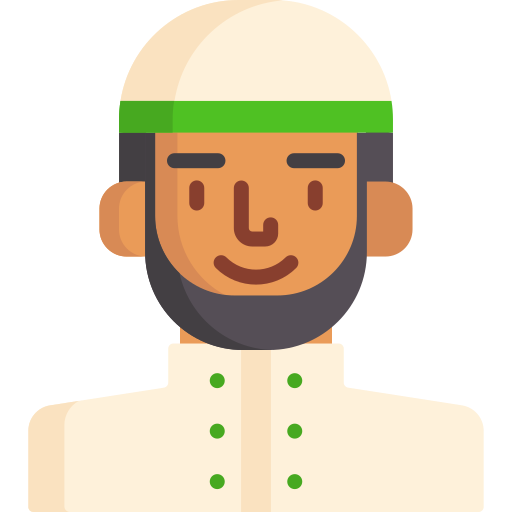 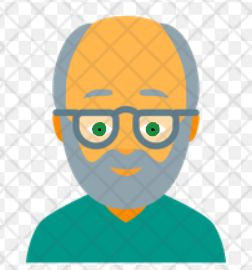 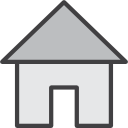 Вођен је интуитивном спознајом да све што постоји може да донесе зло и сама могућност да се зло деси чини га немирним. Не успијева да пронађе душевну хармонију. Чини се као да му унутрашњост непрестано дрхти и тјера га у стање из којег очајнички жели побјећи. Готово сујевјерни страх вреба у свему и копа му по души, не нестаје вјеровање у свеприсутност зла, болне патње и непредвидљивог страдања.
Изненада, након дугогодишњег обављања дужности везира, Јусуф Ибрахим пада у заробљеништво као “жртва једне опасне интриге”. Из тога излази као побједник и требало би да је јачи него икада прије (“Дубином скорашњег пада могао је да мјери висину своје моћи”), али он је духовнно исцрпљен и изнурен, сложеног психичког стања.
Везир Јусуф
Он проналази славног неимара и градња моста почиње. Међутим, сав његов тренутни живот је под велом некадашњег кобног оптерећења и плаћања дугова прошлости. Круже приче да се промијенио, али нико не зна шта му је. Како је вријеме одмицало, умјесто да му сјећање на заробљеништво блиједи, дешава се супротно - све чешће размишља о њему, а његови језиви снови свједоче о помрачењу његовог ума. Чулни подражаји постају примјетни, страври које некада није нити примјећивао, сада га надражују, те наређује да се замијене другим.
Јавља се видна слика презира према свему, према свијету и ономе што носи у себи. Након пада у тамницу, све постаје бесмислено и с одсуством било чега пријатног. Он постаје свјестан пролазности, несталности, бесциљности и бесмисла свега што је икада било и што ће бити, и живота, и славе, и онога што се назива успјехом, и признања која добија од људи. Иако је побиједио у очима других, изгубио је личну, унутрашњу битку и стекао осјећања која га никада неће напустити и непрестано ће га гушити.
Он има наизглед све - богатство, славу и моћ, али је бескрајно несрећан.  Сва његова патња почива на психолошком сукобу са самим собом и животом каквим живи.
Након што му муалим доноси хронограм, симболично брише признање заслуге за градњу моста, властито име и животну девизу, а тим ситним гестом показује како је све то бескрајно неважно. Тешко је одредити да ли је он судбински кажњеник или је одлучио да сам себе казни, но на крају је важно само то да је казна доживотна.
Тада му привремени спокој доноси размишљање о поријеклу и Босни, сиромашној породици из које је потекао, а затим данком у крви отет. Размишљање о признању које му људи у његовом селу Жепа одају због славе коју је у туђини стекао пружа му задовољство иако нико не слути цијену те славе. Одлучује да дио свог богатства преда том сиромашном крају и помогне им градњом онога што им највише недостаје - моста.
Мост на Жепи
Води битку скривену иза спољашњег склада. Има скривену потребу да говори и растерети душу, али нема коме, а и његова девиза гласи: У ћутању је сигурност. Након што је мост изграђен, неимар умире и тиме се везирово унутрашње безнађе и тјескоба продубљују. Новац који је неимар својим радом зарадио, те умро прије него што му је он био уручен, везир даје болници и сиротињи. То је вјероватно нешто што ће се десити и са везиром и његовим новцем, јер насљедника нема, а смрт је неизбјежна, било за неимаре, било за везире.
Помогао је да се сагради мост, једној заједници је битан, али спознаја да је бол надмоћан и да је све сиромашно, горко и непорављиво, да се “на једном крају крпи, а на другом цури” га не напушта и чини му се као да је немогуће било гдје и на било који начин пронаћи спокој и душевни мир.
„Јер, разочарање и бол одводе мисли у прошлост“.
Можемо да наслутимо да им раније није помагао на тај начин и запитамо се који су мотиви да баш сада то учини: Да ли то што му раније родни крај није толико често био у мислима? То што му сада материјално ботатство не значи много и жели да помогне? То што жели још веће признање од тих људи или жеља да и послије његове смрти остане траг?
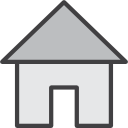 Неимар
У хладноћи, умотан тако да му само готово смрзнуте руке вире, пише, црта и струже камење. Понекад и ножу забринут обилази радове. Ћутљив, не хаје ни за шта осим за своју умјестност. По завршетку радова, према ријечима једног локалног становника, он одлази не осврнувши се ни на становнике тога мјеста, нити на величанствену грађевину.
Италијан који се прославио градњом мостова у околини Цариграда. Описан као погнут, сијед, румен и младолик у лицу. Зелених очију. По даласку у Жепу, настањује се у удаљеној брвнари коју је саградио. Сам кува, а намирнице купује од сељака. Месо није куповао.
Лик неимара се јавља готово у супротности лику везира. Он зна начин да се супростави бесмислу живота - умјетност. Без насљедника, дугова и богатства, скупивши последње снаге да стигне у болницу италијанских фрањеваца, умире на рукама фратра. Иако мртав, остаје да живи кроз своја дјела.
Мост на Жепи
Његова посвећеност и стручност у ономе што ради запањује. Од тренутка када је дошао у Жепу па до тренутка када је напустио, чак и онда када је била тешка зима и када су радови били обустављени, непрестано изучава будуће дјело. Почевши од посматрања тока ријеке Жепе, обилазака мјеста на којем се вади камен од којег же његова умјетнина бити начињена, пробавања малтера, мјерења оног што је урађено па до зимовања у брвнари која није имала никакву сврху осим да му пружи уточиште у којем може неометано радити.
Могли бисмо закључити да се ни на који начин није везао за околину, а од своје умјестности се не опрашта јер је никад није ни напустио: за разлику од везира он се не окреће стално у прошлост, него има циљ.
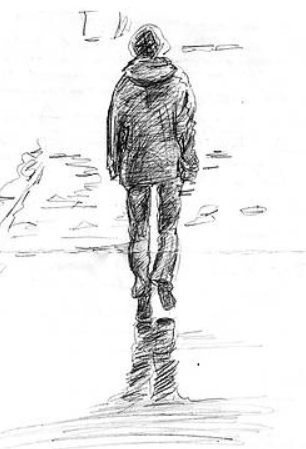 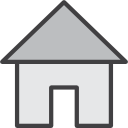 Кула
Лазар
Споредни ликови
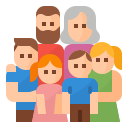 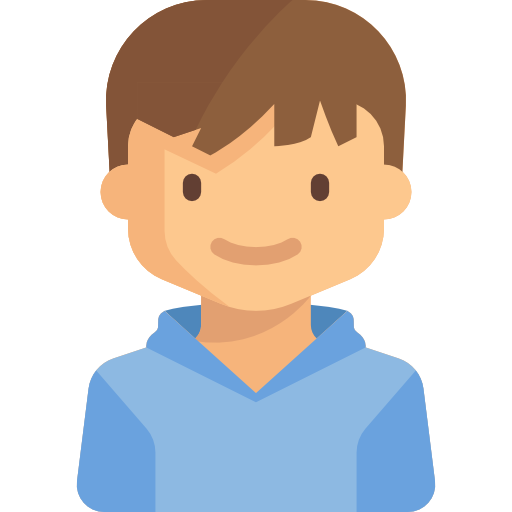 2
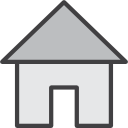 Послије тога, Лазар је посјетио кулу сам, али се без својих другара ту није више осјећао сигурним, иако је знао да стварне опасности нема. Тај свијет сада му је дјеловао непознато, туђе и опасно, те је једва чекао да га напусти, посрамљен и збуњен.
Лазар
Дјечак на прагу одрастања. Свијет види из угла који су му наметнули родитељи, школа, грађанско друштво и чаршија и покушава да га замијени свијетом којег је створио заједно са својим другарима. Тај свијет је за њега сигуран и идиличан, пун радости и забаве, баш по мјери радозналог и разиграног дјечака.
Упркос томе, неочекивани доживљај затекао је Лазара. Подијељени у двије стране, “ваше” и “наше”, дјечаци су се играли. Незаштићеног Лазара, један од дјечака из непријатељске групе, снажно је ударао по прстима док се држао за греду на ивици зида. Срећом, другари су му помогли. Ипак, тај доживљај је на Лазара оставио снажне посљедице. Затечен и разочаран дјечак, тада је схватио да чак ни у том свијету који је дјеловао као рај, није потпуно сигуран. Сва усхићеност с којом је започео игру - ишчезла је, а остао је страх и свијест о томе да игра рата може постати болна, а непријатељ стваран.
Други догађај који му је остао урезан у сјећање јесте први долазак дјевојчице у кулу. До тада. Нити једна дјевојчица није посјетила њихово мјесто док су се ту играли. Лазар је посматрао са стране, са природном радозналошћу једног дјечака који не зна шта тачно се дешава између жена и мушкараца, али је ту да учи од старијег дјечака и посматра га са великом пажњом и интересовањем.
Кула, како је називају дјечаци, мјесто је које у очима одраслих не слути на радост. Оку није пријатна. И не дјелује као мјесто гдје би било ко уживао и осјећао се заштићено. Иако је изгубила своју примарну сврху, постала је уточиште дјечацима који тек почињу да откривају живот. Дјечаци ту проводе сате и дане занимајући се ратом, али не на начин на који то чине одрасли. Њихова игра је добронамјерна, ударци благи и нимало болни, са правилима која нису баш утврђена, али се подразумијевају и не крше.
Кула
Годинама после тога, од Лазаревог детињства остало је само сећање које каткад исплива на површину. Кратко и неочекивано. Али увек део њега.
На почетку приповијетке, Лазар је представљен као дјечак који ће сваки дан поднијети мајчине грдње, а понекад и очеве батине. Дакле страх и бол у свијету из којег бјежи му нису непознати, али их у свом свијету није очекивао, те су га много више забољели.
Према том дјечаку Лазар осјећа гађење и жаљење, али сада и нову емоцију - дивљење. Тај призор пронашао је своје мјесто у Лазаревом сјећању, заједно са сјећањем о болном ратовању и бјежању кроз кулу.
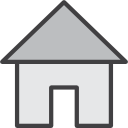 Дјечак који је повриједио Лазара: Иако је поступио према Лазару онако како није требало, то је учинио помало преплашен и збуњен, не знајући шта лини. Тако је повриједио некога без намјере и био доживљен као истински непријатељ и издајник у очима те особе.
Споредни ликови
Лик мајке: Описан Лазаревом и Смиљкином мајком. Обе се понашају заштитнички. Лазара мајка покушава да заштити јер проводи вријеме на мјесту за које она мисли да није сигурно за једног дјеачака те га увијек грди кад се врати кући. Смиљкина мајка је грди када је затекне у просторији пуној дјечака, глас јој подрхтава, дјевојчицу нагло повуче за руку и отме јој прут којим затим пријети дјечацима. Њен циљ је да заштити своју кћерку од дјечака који је посматрају онако како она не би хтјела. Иако су два различита лика, суштина је иста, а сличност видимо и у начину на који се обраћају својој дјеци када их грде.
Дјевојчица Смиљка: Сиромашна, плавокоса дјевојчица од седам - осам година, затекла се у кули пуној дјечака који су неколико година старији од ње, тражећи изгубљену козу. Неодлучна је, али храбра. Сви дјечаци је посматрају заинтересовано, а када јој приђе најстарији и најснажнији дјечак, дјелује као да уопште не мари за то шта ће јој учинити и препушта му одлуку.
Кула
“Лазаре, црни сине!”
“Зар се ту чувају козе, несрећо несретна!”
Дјечак Ђорђије: Као најстарији међу дјечацима, показује највеће интересовање за Смиљку. Прилази јој, ни сам не знајући шта да каже и како да поступи, али покушава да прикрије своје незнање и страх помало је посматрајући као подређену, те осталим дјечацима дјелује изузетно храбро и зрело. Пружа руку према глави дјевојчице, али тај тренутак прекида њена мајка.
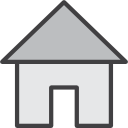 Хвала на пажњи.